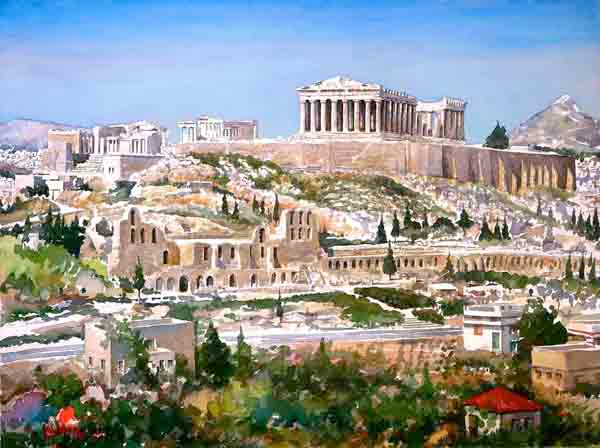 Древнегреческий полис
Проблемное задание
Докажите,
что с началом
эпохи железа 
началось возрождение 
Греции.
Стр.17
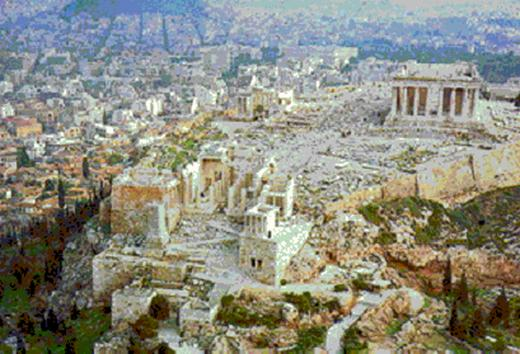 Полис
VIII в. до н.э.- начало быстрого 
развития Греции, связанное с 
распространением железа.
Изменения:
Улучшение орудий труда;
Улучшилась обработка почвы;
3.   Увеличились обрабатываемые площади;
4.   Увеличилось поголовье скота, возросли урожаи;
5.   Выросла численность населения;
6.   Земледельцы и ремесленники начали продавать 
      излишки урожая и ремесленные изделия;
7.   Быстро развиваются торговля и кораблестроение;
8.   Зарождается наука, философия, литература;
9.   Широко распространяется письменность;
Акрополь
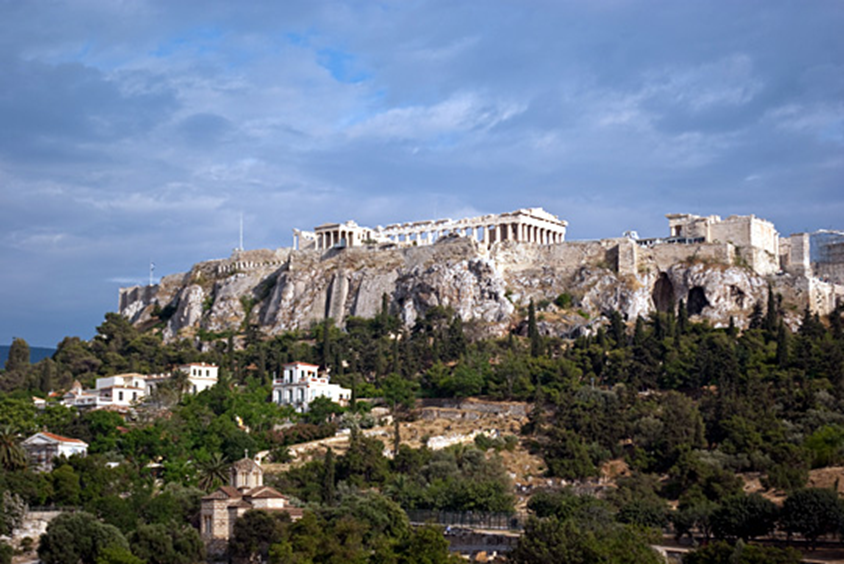 Физкультминутка
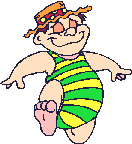 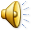 Агора
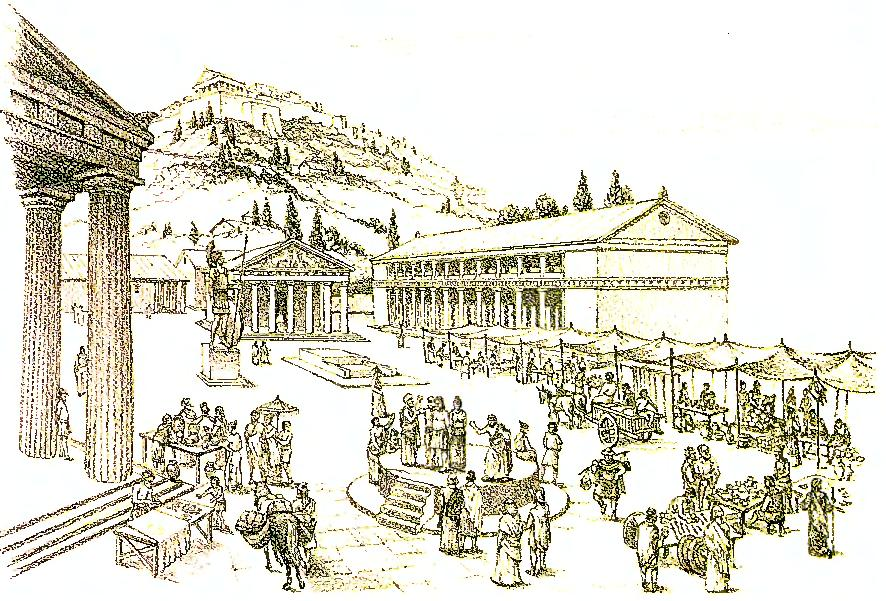 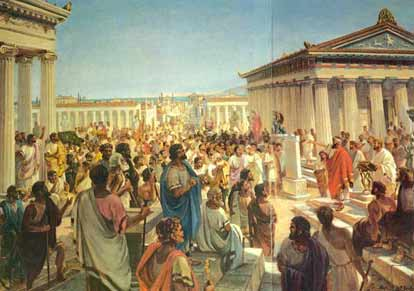 Агора
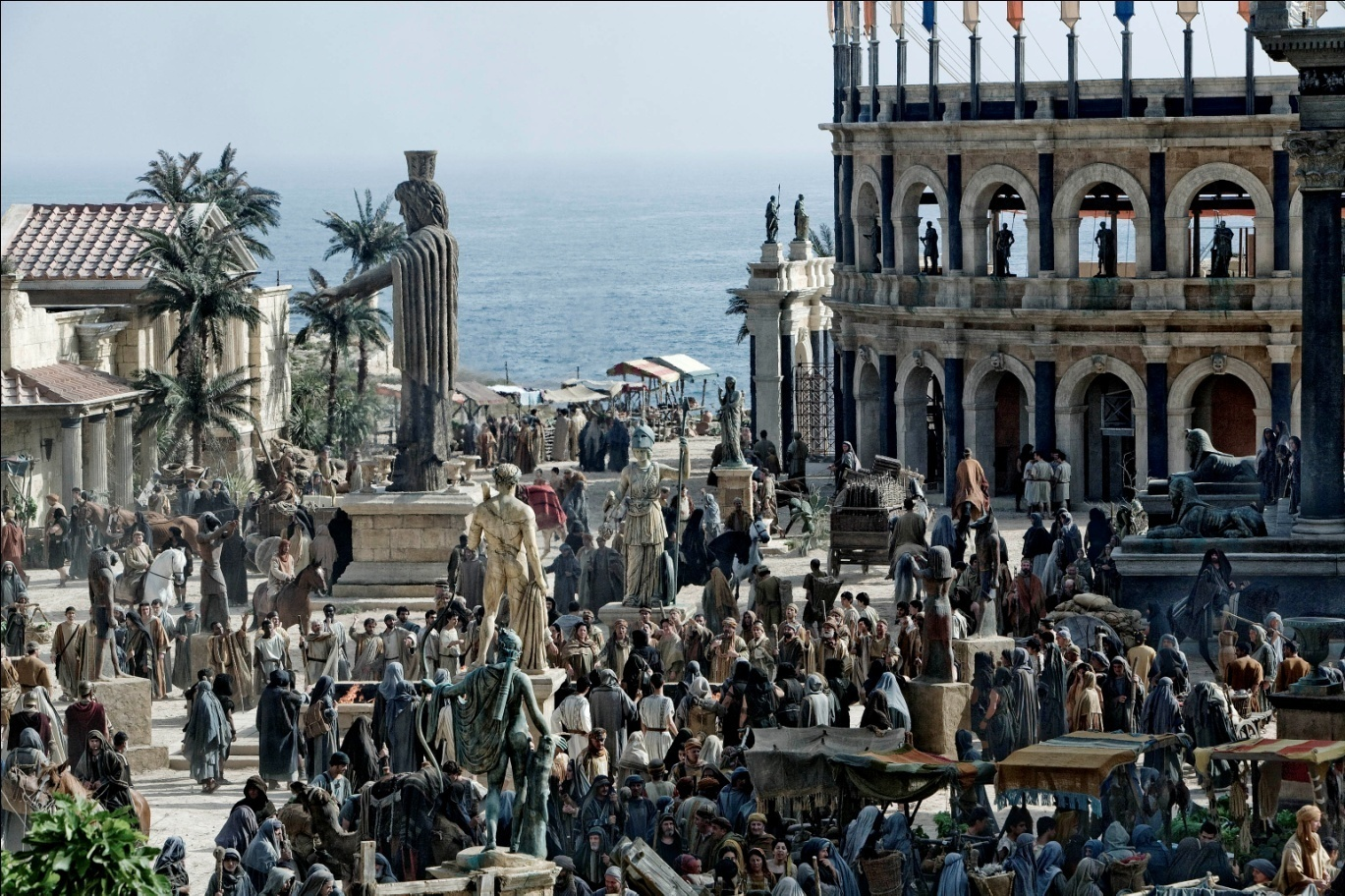 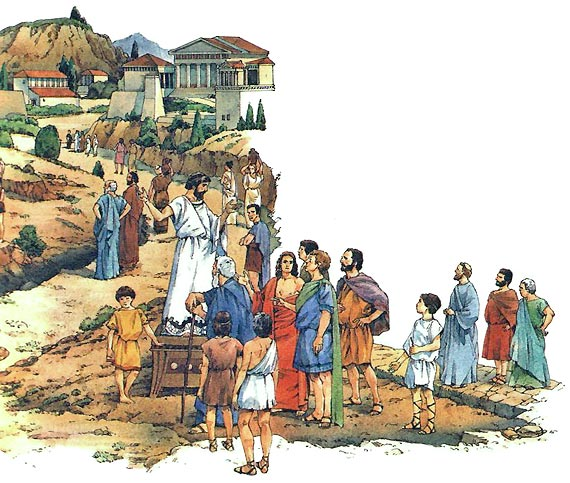 Агора
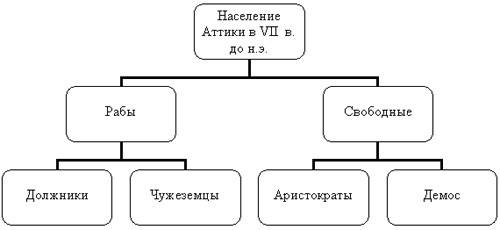 Население Древнегреческого полиса
Аристократы и демос
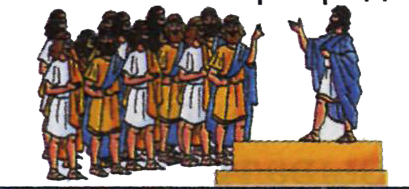 Аристократия- власть 
родовой знати, «власть лучших»

 Демократия- власть народа
(демоса)
Тирания- единоличное 
правление представителя демоса,
насильственно захватившего власть.
Познавательное задание
Какими правами 
обладали 
граждане
полиса?
Стр.18
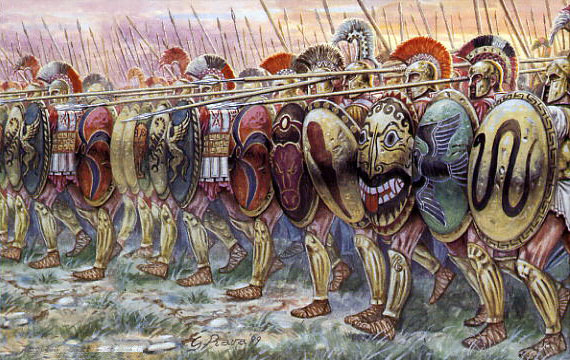 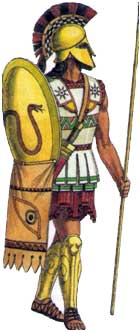 Фаланга
Гоплит
Фаланга
Граждане могли:
1.  голосовать на народных собраниях;
2.  владеть собственностью;
3.  выступать от своего имени в суде;
4.  защищать своё отечество;
Домашнее задание §  5

Творческое: Начать составление словаря  терминов Древней Греции  в картинках